Inverkehrbringung – Wirkstoffmengen (in Tonnen)
Entwicklung 2011-2020, mit/ohne CO2 (seit 2016 zugelassen)
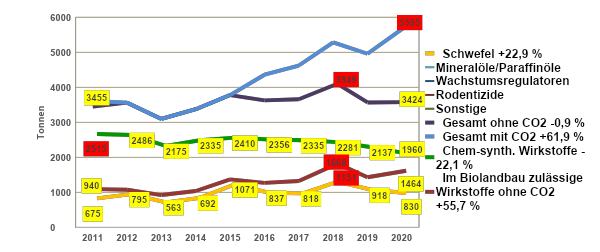 Quelle:  AGES 2021
1
Wirkstoffverluste 2014-2028
Anzahl Wirkstoffe deren Genehmigung nicht verlängert wurde
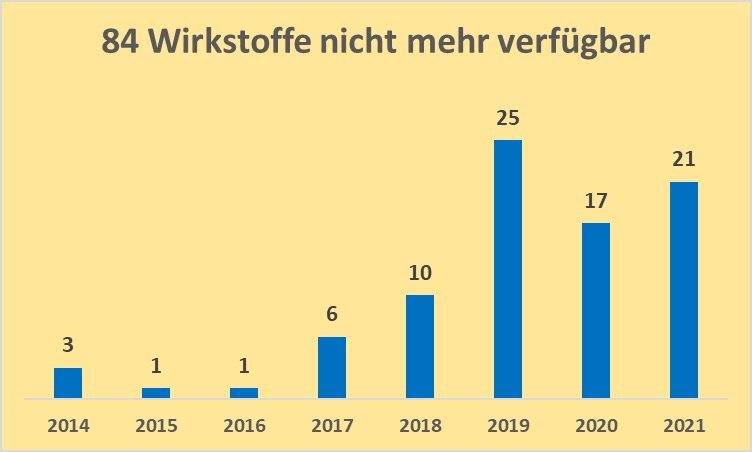 Quelle: EU Pesticides Database
2
Landnutzung Österreich
Gliederung der Kulturlandschaft Österreichs
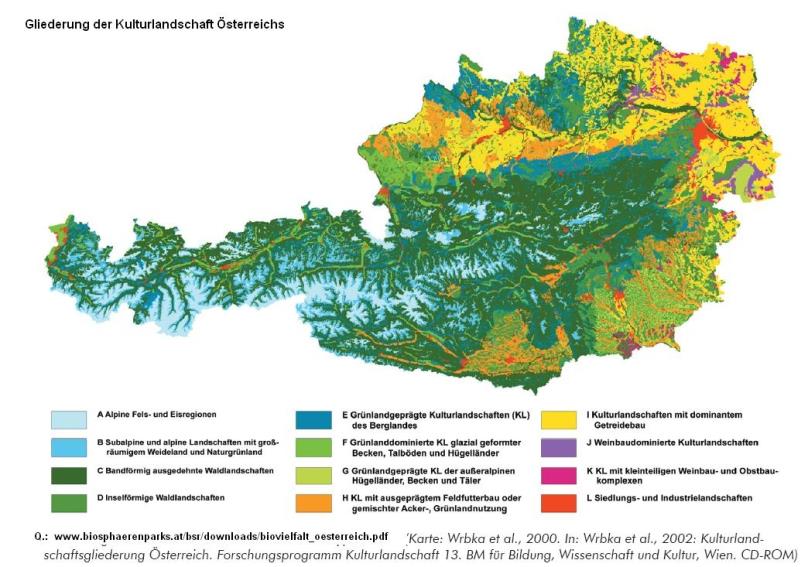 Haupteinsatzgebiete von Pflanzenschutzmitteln
Auf ca. 13 % der Landesfläche werden konventionelle PSM eingesetzt!
Auf ca. 87 % der Landesfläche werden keine konventionellen PSM eingesetzt!
3
Verteilung Kulturarten
Die 15 flächengrößten Kulturen 2020
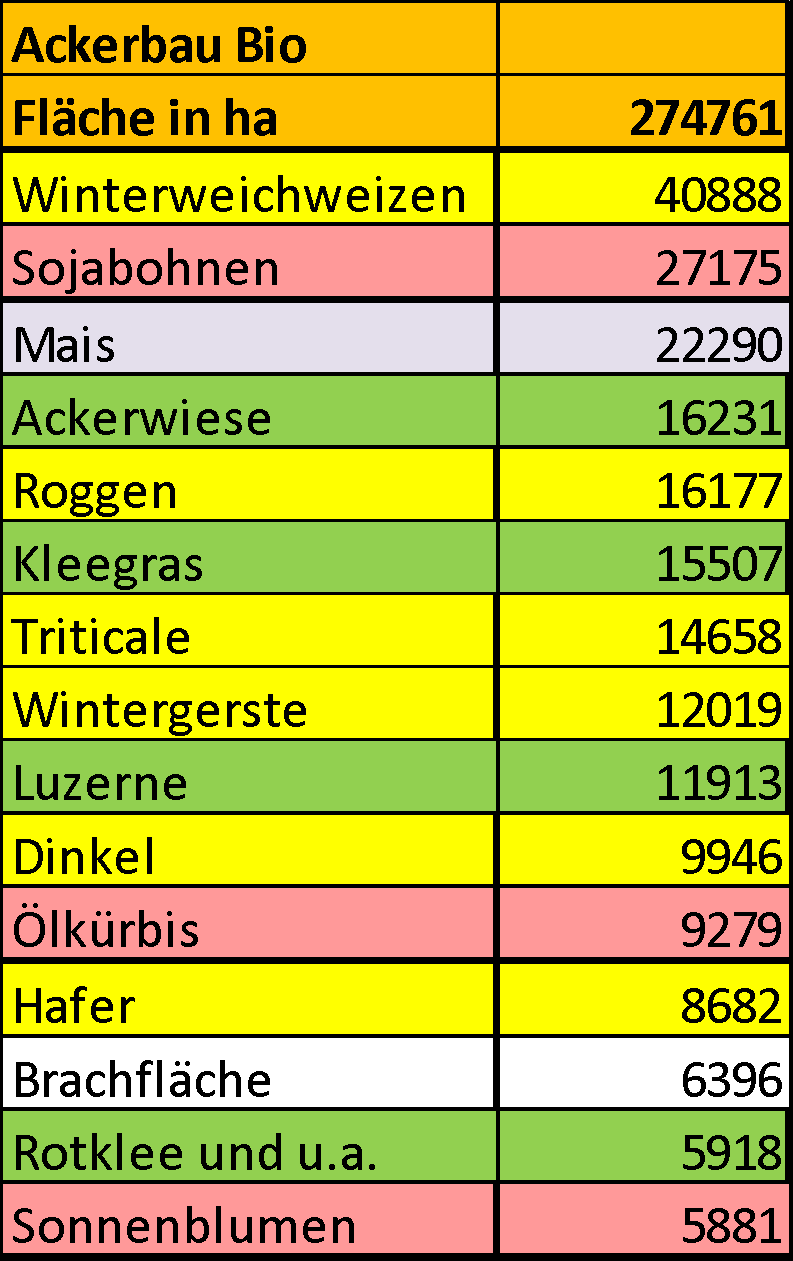 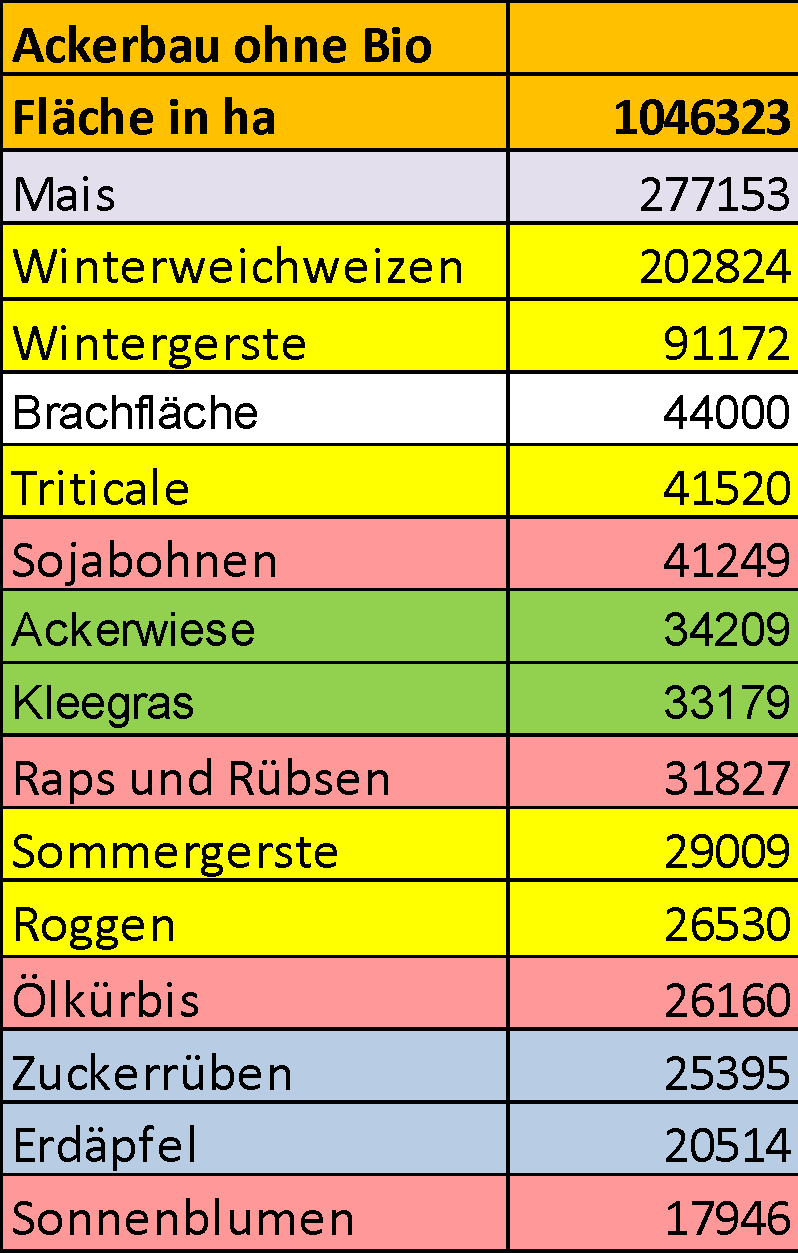 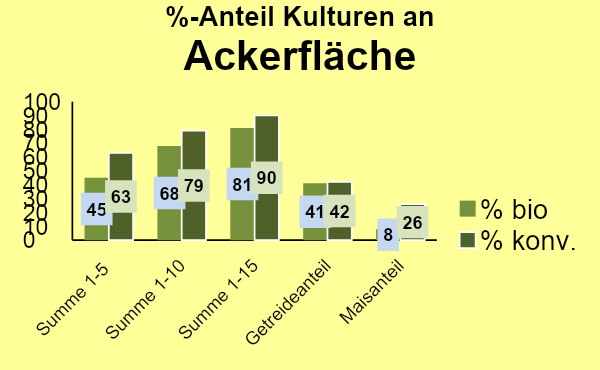 Quellen: Grüner Bericht 2021, Seite 167, 183
4
Behandlungsintensität
Welche Kulturen erfordern verstärkten PSM-Einsatz?
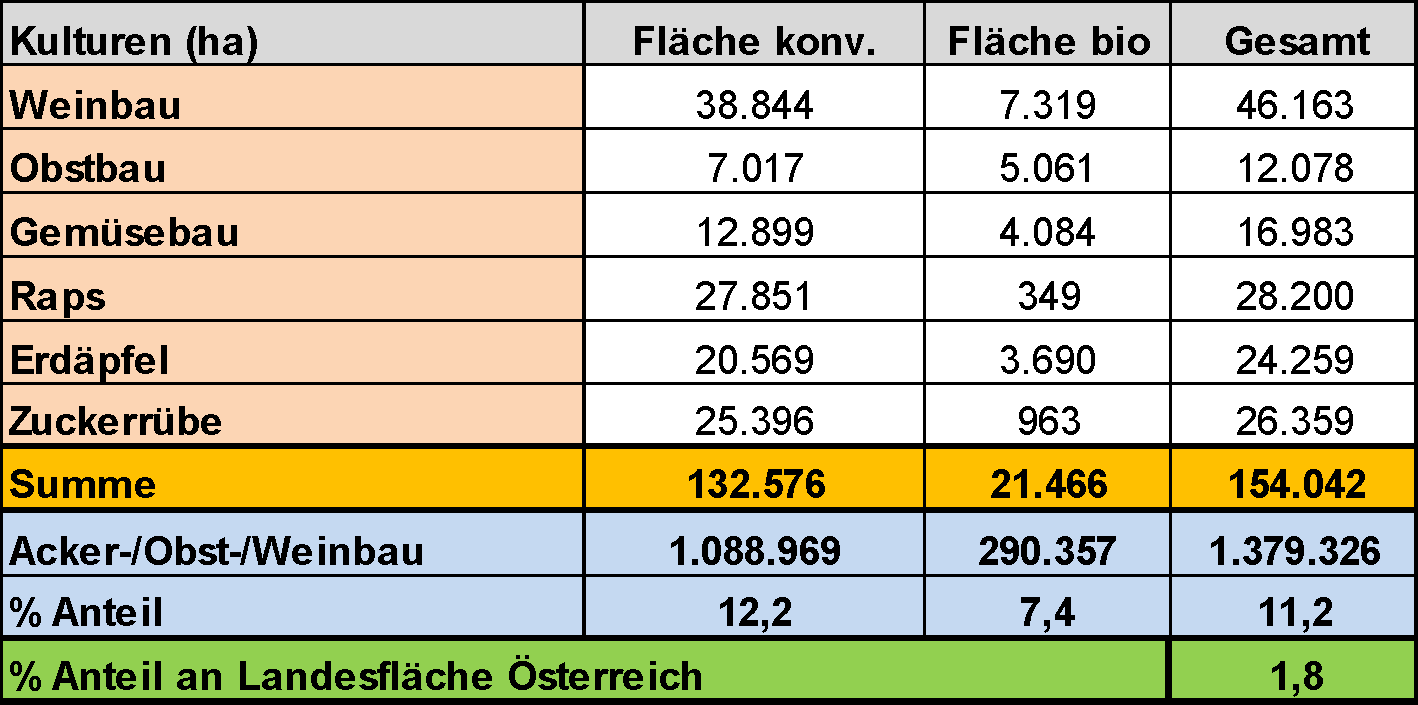 Quellen: Grüner Bericht 2021, Seite 167, 168, 183
5
Landwirtschaftliche Produktion
Standort:
Bodentyp
Bodenstruktur
Klima/Wetter
Saatgut, Sorten:
standortspezifisch
resistent gegen Krankheiten
ertragreich
Pflanzenbau:
Anbauverfahren
Aussaat und Ernte
Technik/Zeit
Bausteine/Maßnahmen eines integrierten Pflanzenschutzes
Fruchtfolge:
Rotationsschema
Aussaat-/Pflanzdatum
Ökologie
Düngung:
organisch
mineralisch
Pflanzenschutz:
mechanisch
biologisch
 chemisch
Integrierter
Pflanzenschutz
Ökonomie
6
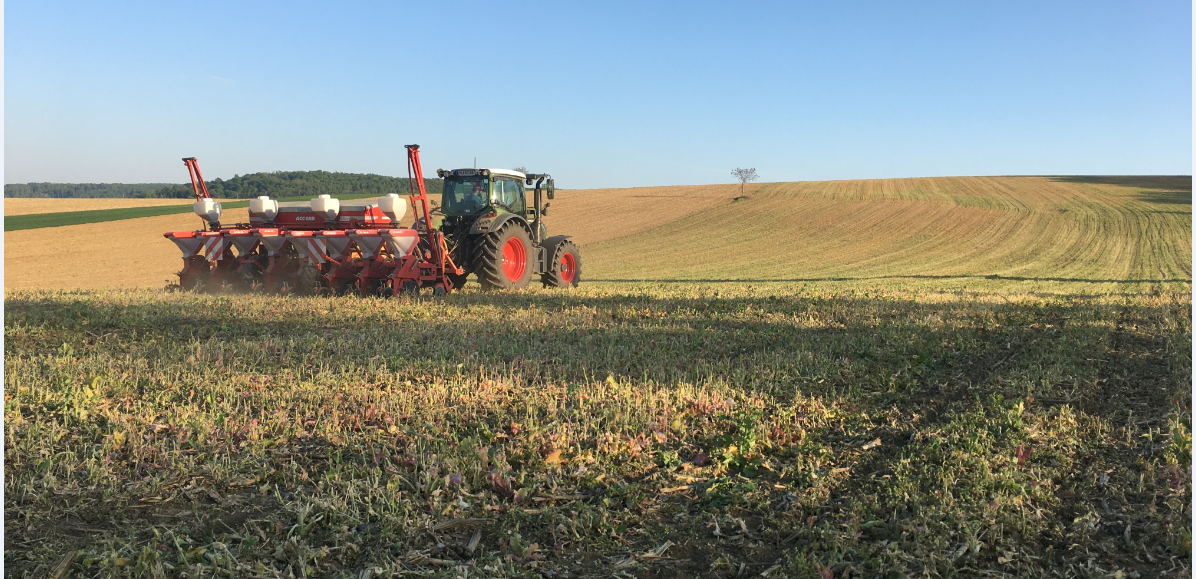 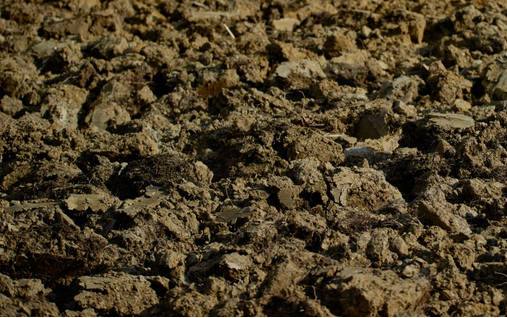 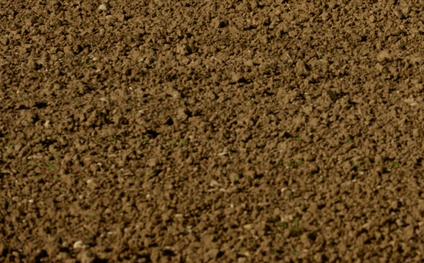 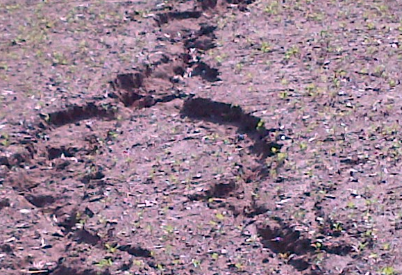 Kontakt: johann.kohl@ages.at
Fotos: Alexander Haiden, BMLRT; Johann Kohl privat
7